Päällystekurssi 14.3.2023EPD ympäristöseloste                 ja asfaltin päästöihin vaikuttavat tekijät
Sara Väänänen
Ympäristö- ja laatupäällikkö, Asfalttikallio Oy
PANK ry, Ympäristövaliokunta
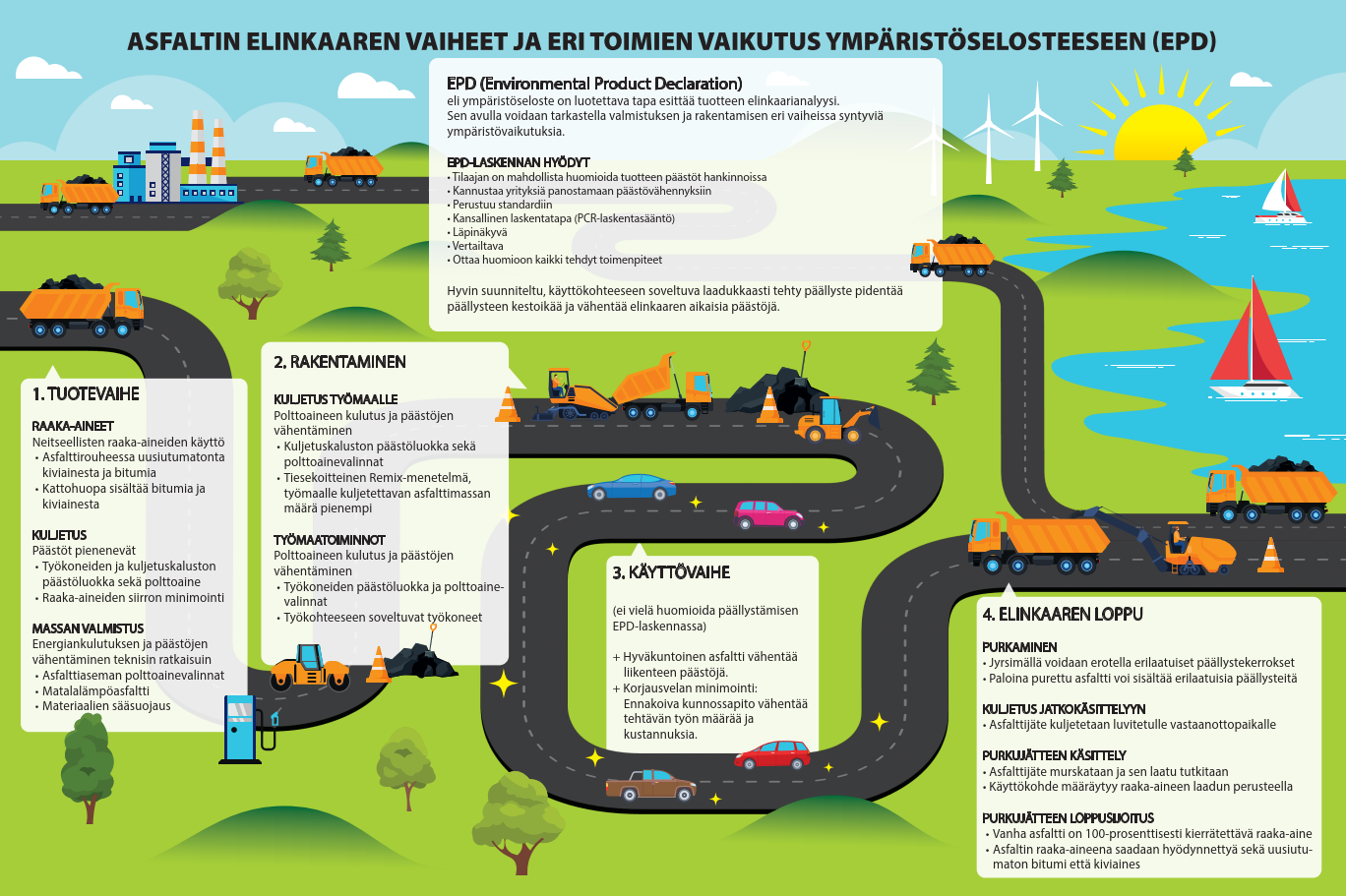 [Speaker Notes: Alalle on hankittu päästölaskentaohjelma, jota on pilotoitu tänä kesänä. Kansalliset laskentasäännöt ovat melkein valmiit. Verifioidaan RTS:n toimesta, tätä laskentasääntöä päivitetään yhä (ilmastoasetusta ei ole vielä hyväksytty)]
Asfaltin elinkaarilaskennan vaiheet
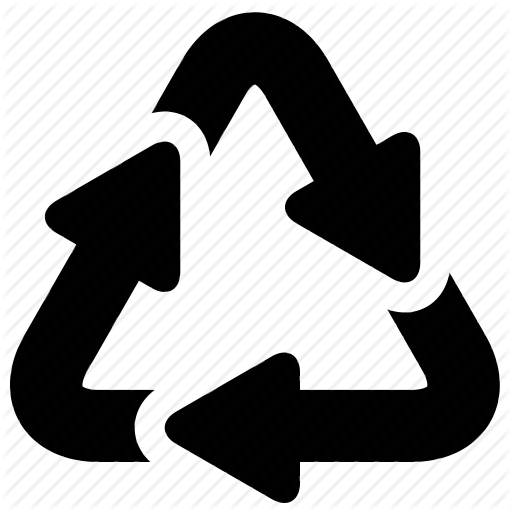 SFS-EN 15804:2012 + A2:2019/AC:2021 ‘Sustainability of construction works. Environmental product declarations. Core rules for the product category of construction products.
[Speaker Notes: D: Hankkeen elinkaaren ulkopuoliset vaikutukset mm. talteen otettujen materiaalien tai talteen otetun energian ympäristöhyödyn muodossa.]
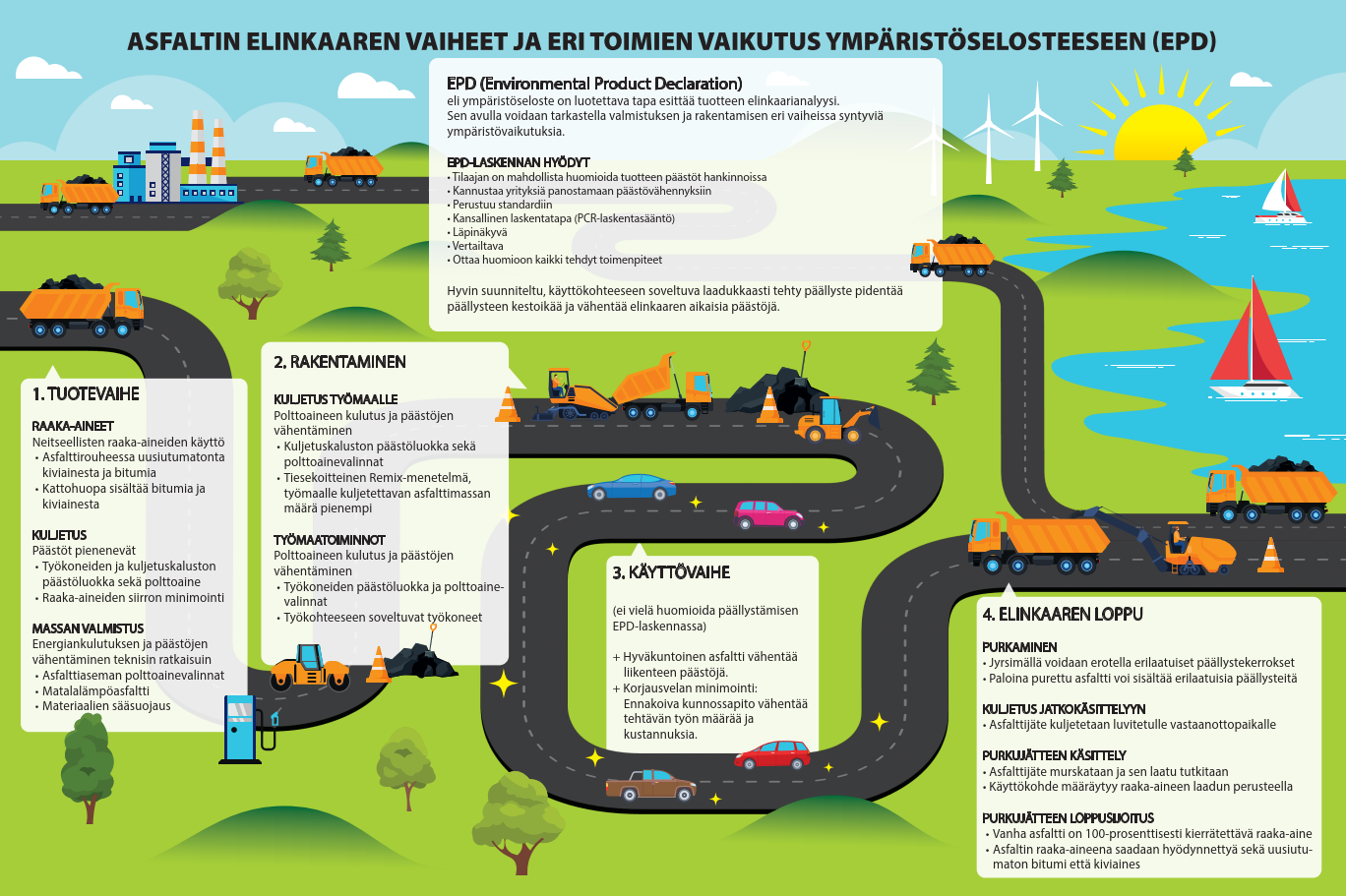 EPD (Environmental Product Declaration)
eli ympäristöseloste on luotettava tapa esittää tuotteen elinkaarianalyysi.
Sen avulla voidaan tarkastella valmistuksen ja rakentamisen eri vaiheissa syntyviä ympäristövaikutuksia.

EPD-LASKENNAN HYÖDYT
 Tilaajan on mahdollista huomioida tuotteen päästöt hankinnoissa 
 Kannustaa yrityksiä panostamaan päästövähennyksiin
 Perustuu standardiin
 Kansallinen laskentatapa (PCR-laskentasääntö)
 Läpinäkyvä
 Vertailtava
 Ottaa huomioon kaikki tehdyt toimenpiteet

Hyvin suunniteltu, käyttökohteeseen soveltuva laadukkaasti tehty päällyste pidentää päällysteen kestoikää ja vähentää elinkaaren aikaisia päästöjä.
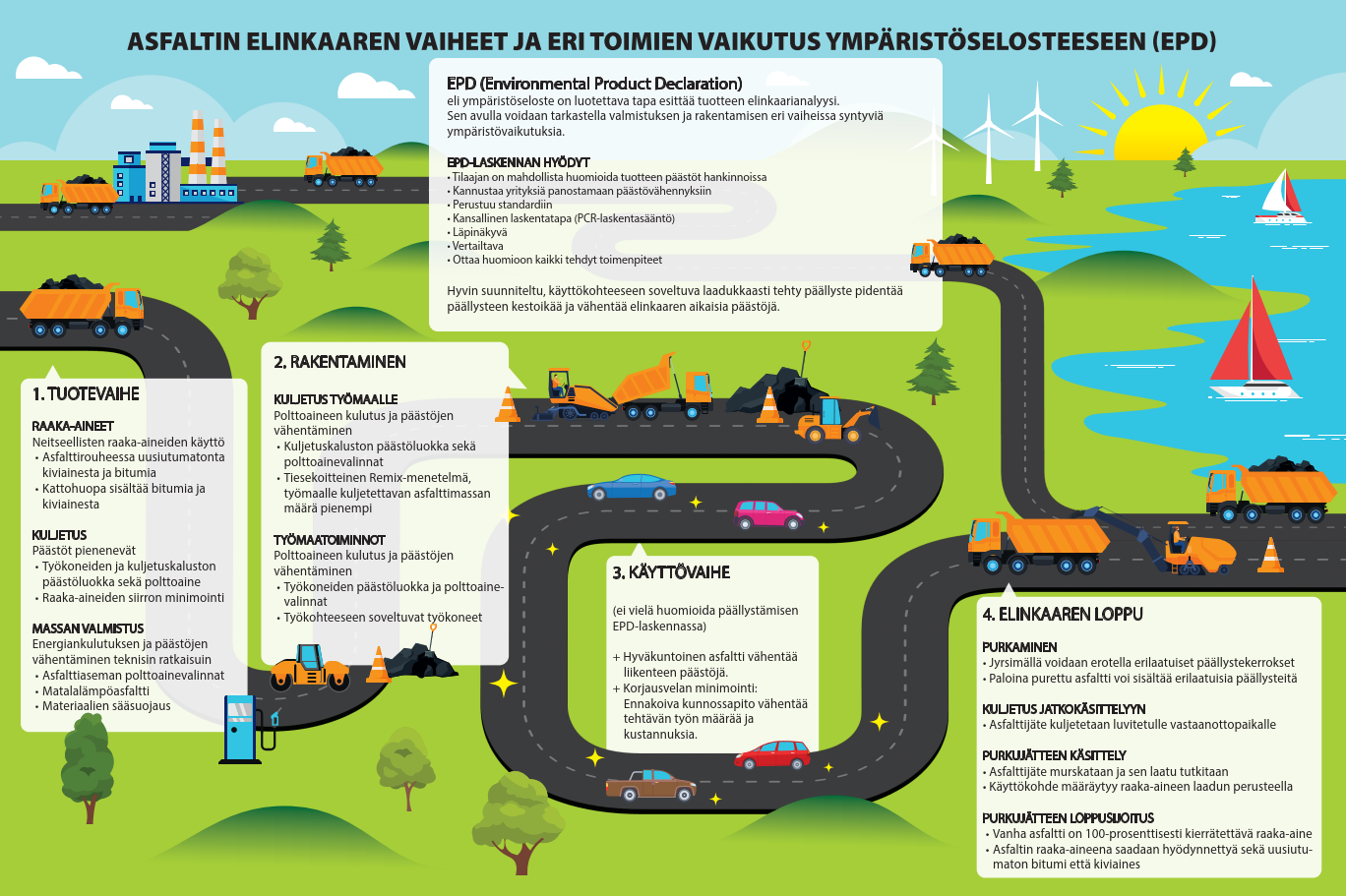 A4-A5 RAKENTAMINEN

KULJETUS TYÖMAALLE
Polttoaineen kulutus ja päästöjen vähentäminen:
Kuljetuskaluston päästöluokka sekä polttoainevalinnat
Tiesekoitteinen Remix-menetelmä, työmaalle kuljetettavan asfaltti-massan määrä pienempi

TYÖMAATOIMINNOT
Polttoaineen kulutus ja päästöjen vähentäminen:
Työkoneiden päästöluokka ja polttoainevalinnat
Työkohteeseen soveltuvat työkoneet
A1-A3 TUOTEVAIHE

RAAKA-AINEET
Neitseellisten raaka-aineiden käyttö  
Asfalttirouheessa uusiutumatonta kiviainesta ja bitumia
Kattohuopa sisältää bitumia ja   kiviainesta

KULJETUS
Päästöt pienenevät:
Työkoneiden ja kuljetuskaluston
     päästöluokka sekä polttoaine
Raaka-aineiden siirron minimointi

MASSAN VALMISTUS 
Energiankulutuksen ja päästöjen vähentäminen teknisin ratkaisuin:
Asfalttiaseman polttoainevalinnat
Matalalämpöasfaltti
Materiaalien sääsuojaus
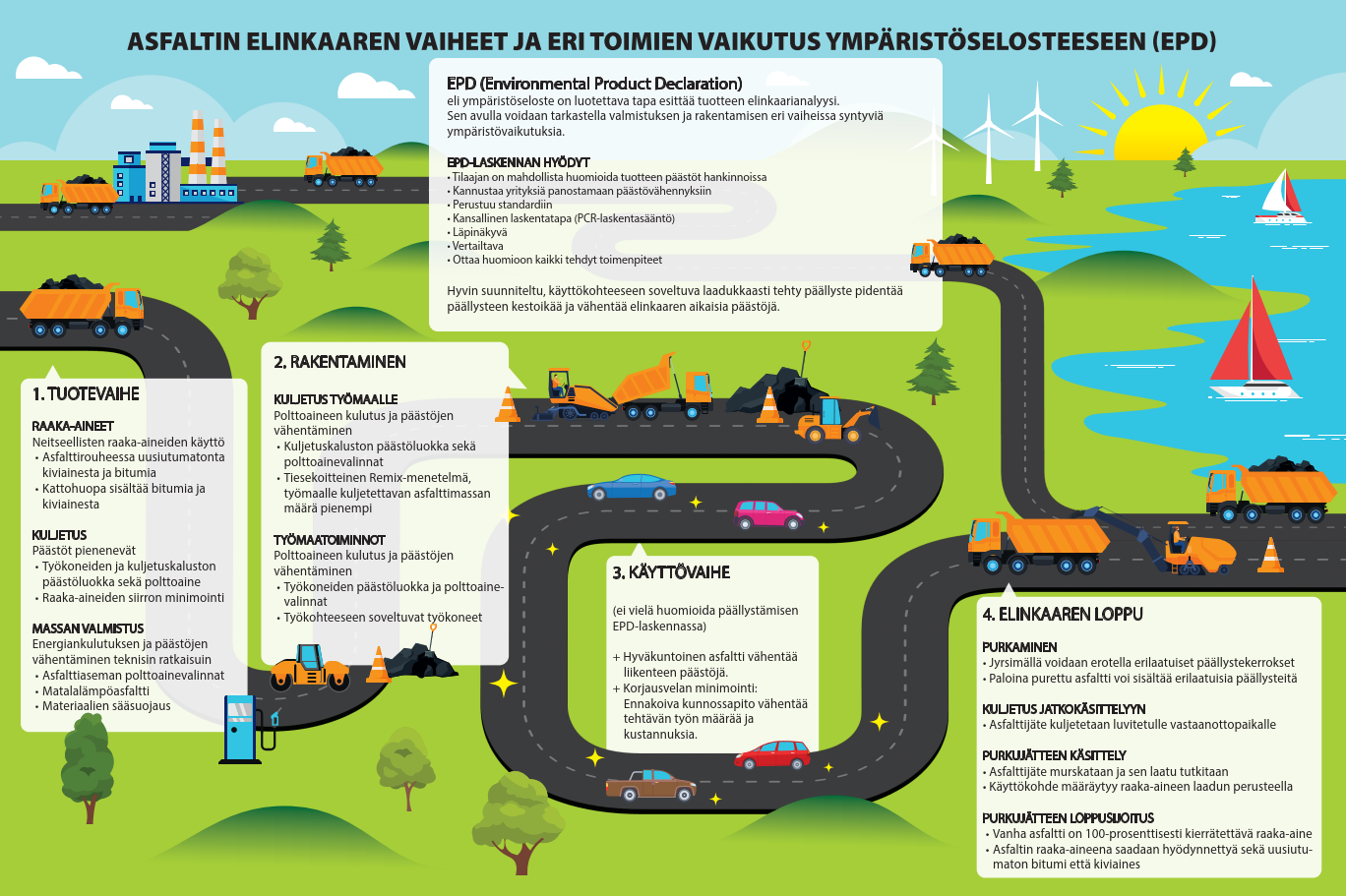 B1-B7 KÄYTTÖVAIHE

(ei vielä huomioida päällystämisen EPD-laskennassa)

+ Hyväkuntoinen asfaltti vähentää    
   liikenteen päästöjä

+ Korjausvelan minimointi:
   Ennakoiva kunnossapito 
   vähentää tehtävän työn määrää             
   ja kustannuksia
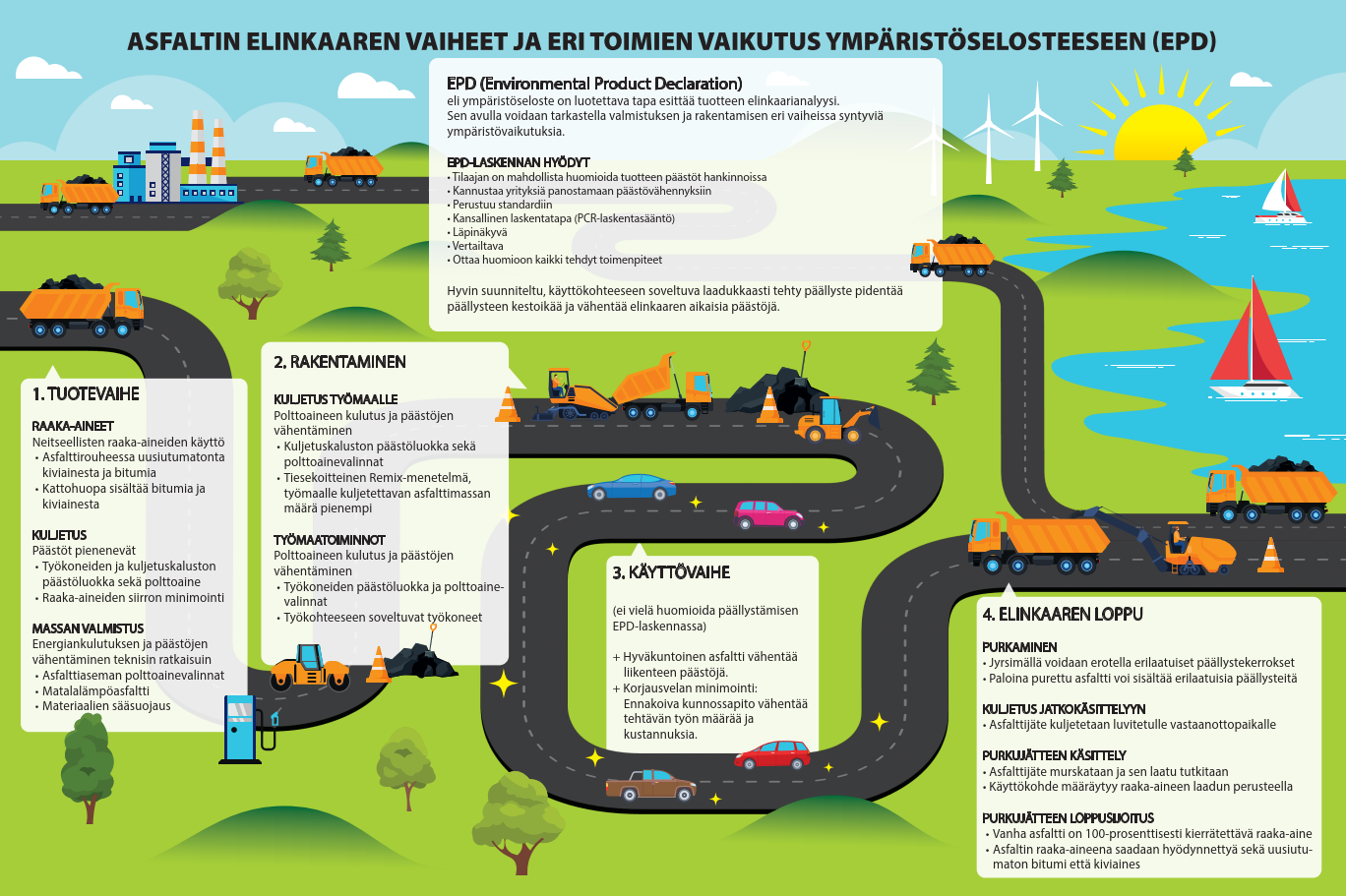 C ja D ELINKAAREN LOPPU

PURKAMINEN
Jyrsimällä voidaan erotella erilaatuiset päällystekerrokset 
Paloina purettu asfaltti voi sisältää erilaatuisia päällysteitä

KULJETUS JATKOKÄSITTELYYN
Asfalttijäte kuljetetaan luvitetulle vastaanottopaikalle

PURKUJÄTTEEN KÄSITTELY
 Asfalttijäte murskataan ja sen laatu tutkitaan
Käyttökohde määräytyy raaka-aineen laadun perusteella

PURKUJÄTTEEN LOPPUSIJOITUS
Vanha asfaltti on 100-prosenttisesti kierrätettävä               raaka-aine
Asfaltin raaka-aineena saadaan hyödynnettyä sekä uusiutumaton kiviaines että bitumi